Masterman School Library Annual Report 2017-2018Philadelphia, PA 19130Bernadette Cooke KearneyCertified School Librarian
Volunteers
Monday- Mary Kate Bonner

Tuesday- Cindy Cassell

Wednesday-Farida Pomerantz
	     River Algiers

Thursday- Dawn Ang
	 Nicole Eggerts
                   Jennifer Sorrentino

Friday-Jean Hunsberger
            Robin Karakousis
            Della Lazarus
Average Weekly Library Visits
Classes

12 Rostered classes

8 Library Skills Classes
Patrons Before/After School, Lunch Recess, During the Day

2,340 students
Titles
13,992
Annual Circulation of Library Materials
9,732
Circulation Statistics
Nonfiction: 3,351

Fiction: 6,295

Kindle check outs:  439

DVD check outs: 69

Audio book check outs: 19
Library Collection
New Materials
Discarded Materials
234 Books

2 DVDs
Weeded

Lost  -49
(Approximately half of these titles are recovered through patron reimbursement; the other half are lost due to failure of patron to check out the item.)
-678
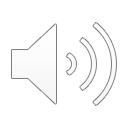 Scholastic Book Fair Profit
Fall:  $1,169.06
Paid for library materials and events

Spring: $625
Paid for database Historical Newspapers
Other funding
Home and School Association			$500 for series, 									replacements, requests
O’Neill-Dietel Family				$500 for new titles for 								Mock Newbery Committee
DonorsChoose					$472       for PYRCA titles
							$672 for NHD materials                                                Amazon Wish List				            $410
Scholastic Donation				$138
Subtotal						$2,692   +  $862 (Book Fair)
                                                    $13.37 (DVDs)
Total                                                                           $3,567.37
Library Supplies
$231.88
Library Events
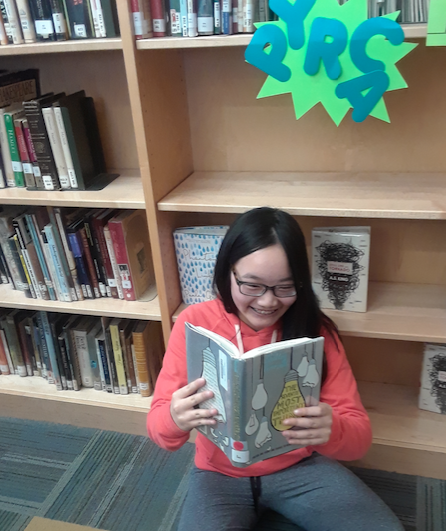 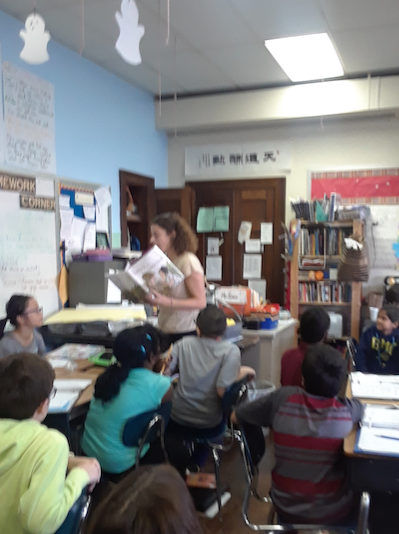 Ms. Romeo reads a PYRCA selection.
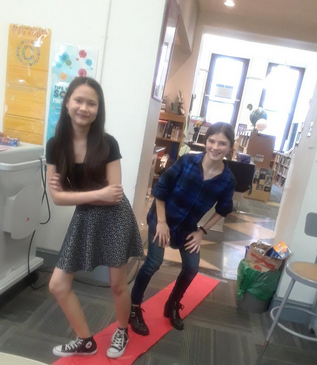 Walking the Red
Carpet to Celebrate
PYRCA Winners
Harry Potter Quizzo
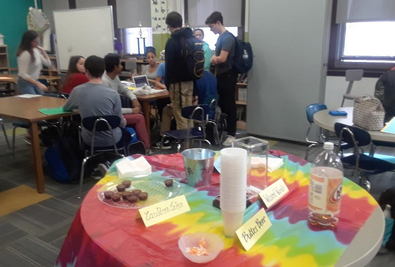 Who knows the answer to this one?
Library Teen Advisory Board
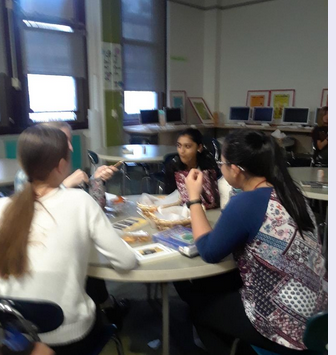 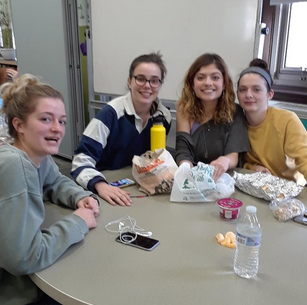 Study, study, study for our exams!
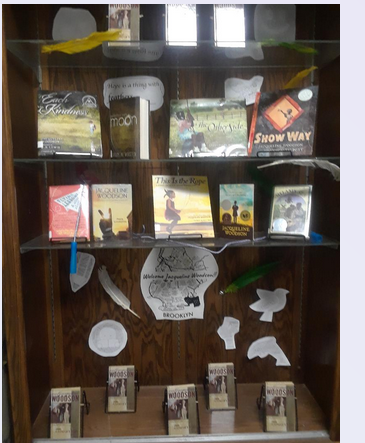 Jacqueline
Woodson
Author Visit
March 1, 2018
Table Top Games ClubDungeons And Dragons
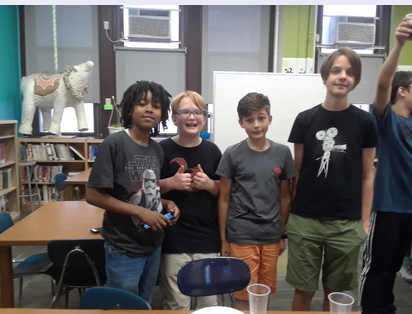 JuReMaCon= for the lover of Manga
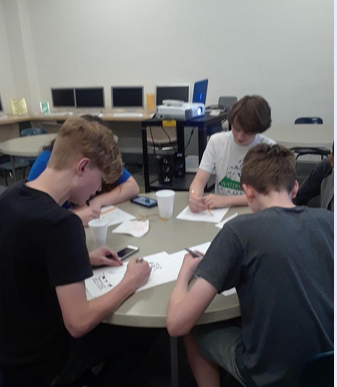 Philadelphia Reading Olympics
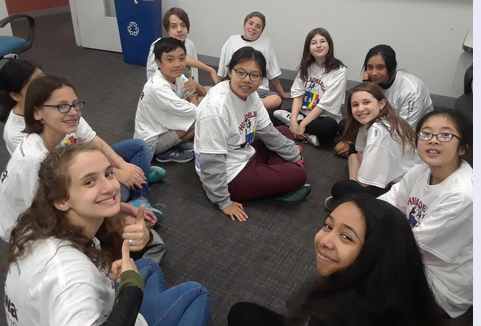 Great Team Wins Blue Ribbon
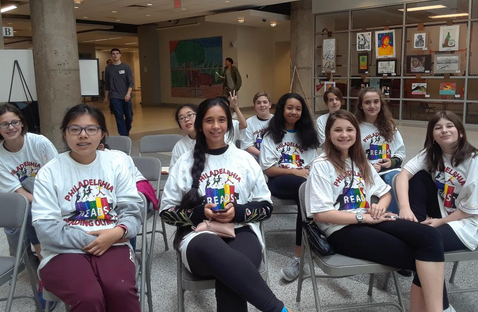 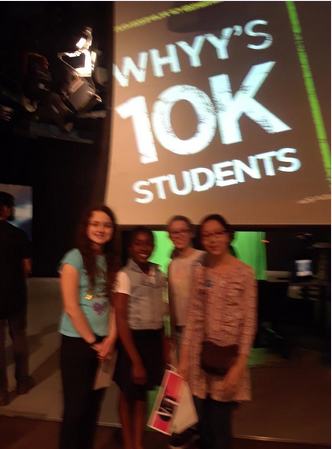 Ink Drinkers visit WHYY.
Annual Ink Drinkers’ Booktalk Breakfast
Ink Drinker Shares History of Book Club
Sorry, no photos for these events:
Intermediate Reading Olympics
Craft Day
Game Day
Take a Book Home for the Holiday
Poetry and Story Slam
Visits from librarians from The Free Library
All the Teen Author Events and the author events the fifth and sixth grades attended through collaboration with The Free Library:
Lauren Tarshis, Andrea Davis Pinkney, Martha Freeman, Amy Ignatow,, Erin Entrada Kelly, Jen Bryant, Carole Boston Weatherford, Ruta Sepetys.
The library is also home to The Writing Center
Our generous volunteers:
Luke Beggy
Rebecca Chen
Vivienne Chen
Annica Chiu
Alyssa Collela
Maranda Duignan
Andrea Gonzalez
Isabella Hargesheimer
Brian Huang
Lucy Lin
Maximo Machado
Kate McDowell
Amina Moussa
Kejdi Mucaj
Anna Nguyen
Jonathan Nottingham
Lily Oni
Top Teen Ten
For the past two years, the Library Teen Advisory Board and other interested student-readers have participated in an American Library Association  (ALA) grant to review books for Young Adult Library Services Association. As we come to the end of our grant, we have read and reviewed hundreds of books and our students have received these books to add to their personal libraries. In addition, this spring,  the ALA delivered the twenty or so titles of the winning Top Teen Ten choices. These brand new, mostly hardback books are exciting additions to our Young Adult collection.
So please, oh PLEASE, we beg, we pray, Go throw your TV set away, And in its place you can install, A lovely bookshelf on the wall.  — Roald Dahl, Charlie and the Chocolate Factory